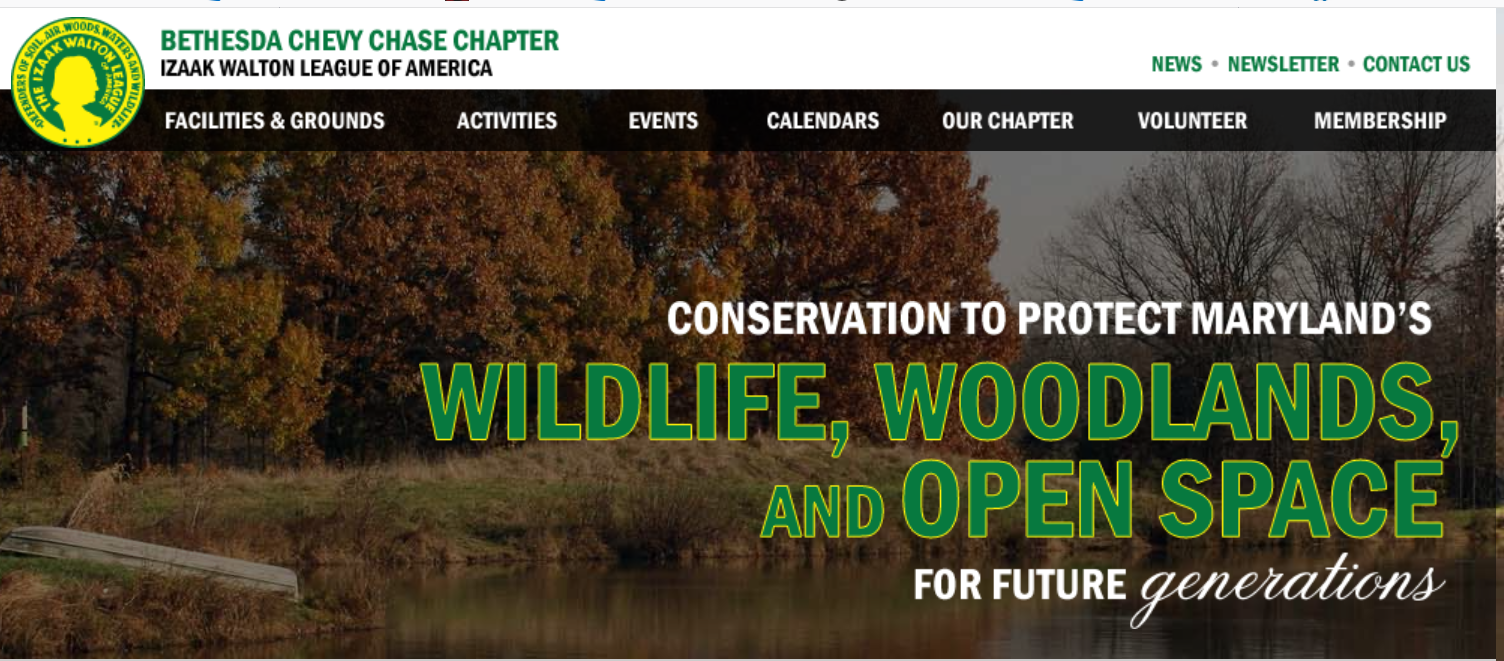 B-CC IWLA New Member
Orientation
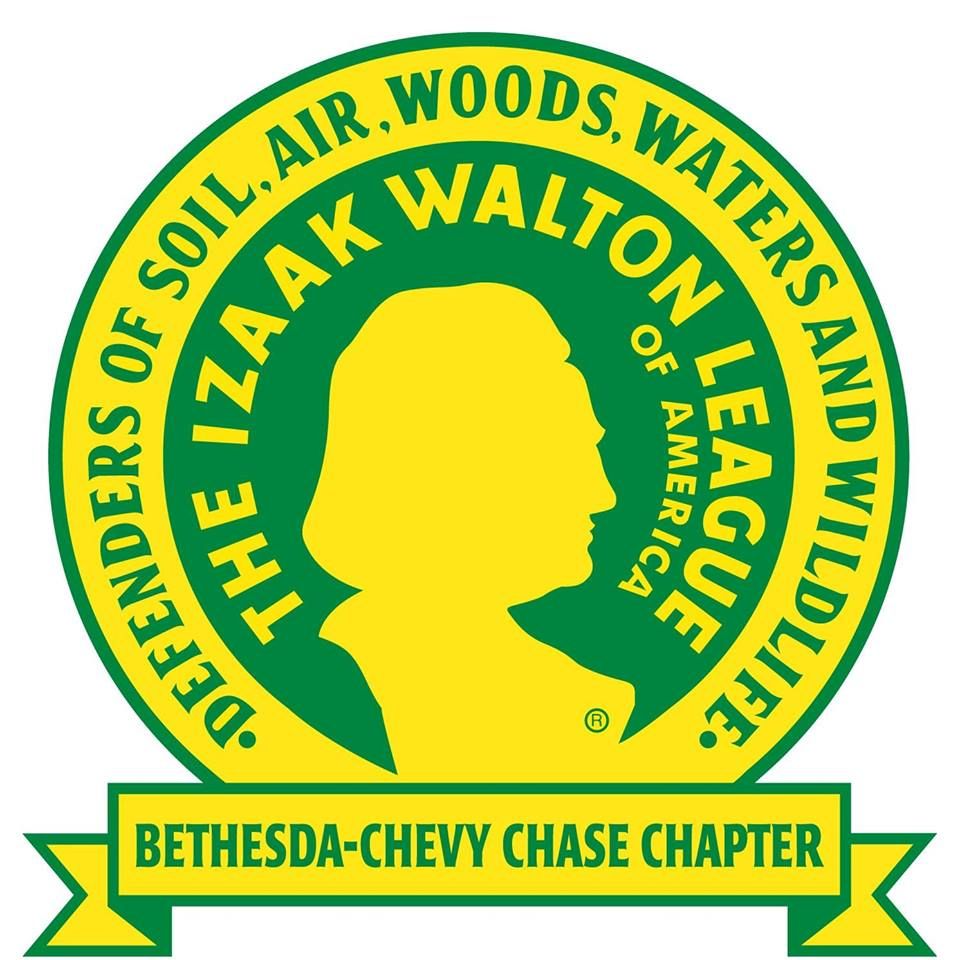 Welcome to the Bethesda-Chevy Chase Chapter
of the Izaak Walton League of America
20601 Izaak Walton Way
Post Office Box 542
Poolesville, MD 20837-0542
(301) 972-8913
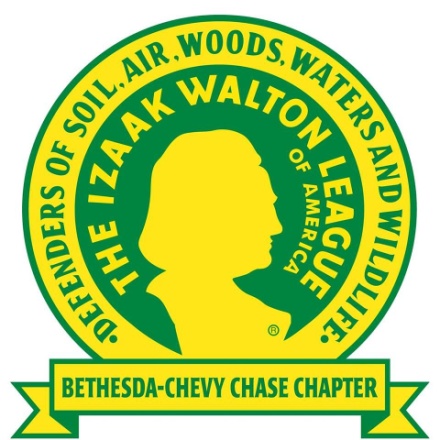 Membership Nuts & Bolts
Membership Year runs January 1st through December 31st
B-CC IWLA members must also belong to MD state IWLA & IWLA National
All memberships are entitled to at least 1 electronic access card ($25)
Opens chapter’s front gate and the front door of the chapterhouse
May be configured to access other secure areas of chapter facilities
Members must display current numbered chapter decals on all vehicles
Members must carry valid current membership card with them at all times
Individual (RG) members must escort family members on property as guests
Adult Family Members must escort minor family as befits their ages
Members’ vehicles must remain on chapter roads, driveways, & parking lots
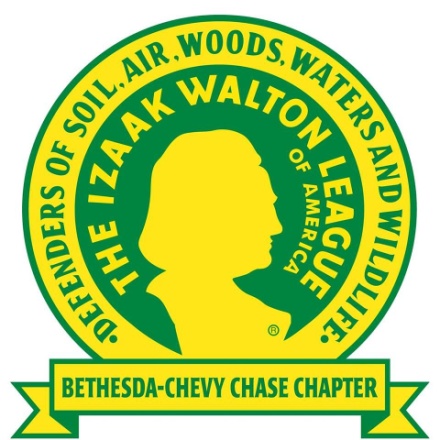 New Membership Fees
Membership Year runs January 1st through December 31st
Current year is prorated for memberships started between Sept. & Dec.
Memberships starting between Sept. & Dec. include the following year
All memberships are entitled to at least 1 electronic access card ($25)
Family memberships may purchase a 2nd access card ($25)
All memberships are entitled to at least 1 numbered vehicle decal
Family memberships have a 2nd decal included in their annual dues
Additional decals may be purchased annually for other vehicles ($2 per)
Members may purchase universal padlock key(s) for chapter gates ($10 per)
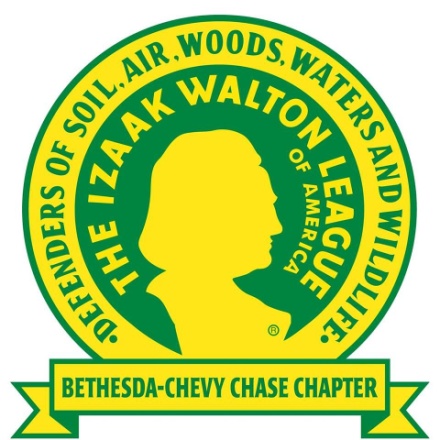 Chapter Volunteer Hours
All chapter members must perform 6 volunteer hours annually
New members must earn 16 hours in their first 12 months of membership
Members may apply to the Board to be exempted from this requirement
This exemption may be temporary or permanent
Members may chose to pay a $50 premium in lieu of serving the 6 hours
Volunteers earn hours for work that might otherwise need paid contractors
Clearing, cleaning, and landscaping chapter property
Maintaining nests, boxes, ponds, and other habitat
Planting, tilling, and maintaining cultivated fields
Maintaining, upgrading, and renovating chapter building & structures
Planning, executing, cooking for, and cleaning up after chapter events
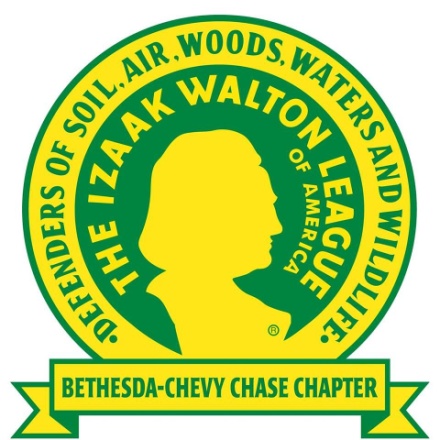 B-CC IWLA Chapter Ranges
(Rifle-Pistol, Shotgun, & Archery)
Members in good standing may use all 3 ranges from Day 1
Rifle-Pistol (R&P) Range charges a DAILY fee to members & guests
Shotgun Range charges a fee PER ROUND to members & guests
Archery butts are open to members & guests w/o additional fee
3-D Archery Range charges a DAILY fee to members & guests
Range Safety Officers must have charge of all ranges while members shoot
Members & guests may use the archery butts appropriately w/o ROs
Members must escort /supervise all guests on all ranges at all times
Each range has its rules and processes for its Range Officers
Hours spent as a Range Officer do NOT apply as chapter volunteers hours
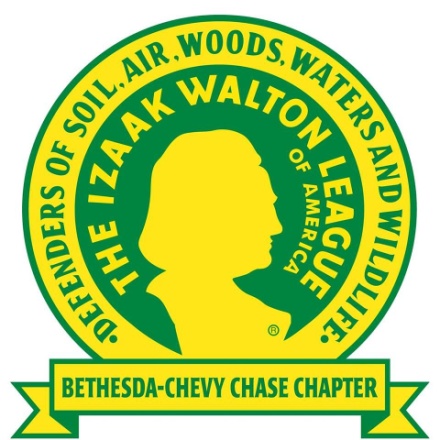 Chapter Activities (FUN)
Every activity within the B-CC IWLA has a committee or a chair
The B-CC IWLA committee chairs report up to one of several Board officers
Outreach committees report up to the Corresponding Secretary
Recreation committees report up to the 2nd Vice President
Operations committees report up to the 1st Vice President
Ad hoc/temporary committees report up to the chapter President
A list of committees, chairs, and contact 411 is maintained on the web site
Any member of the chapter Board of Governors can help locate contacts
There is a robust cycle of annual chapter events beyond dinner meetings
Events appear in the chapter news letter, web site, email blasts, & Facebook